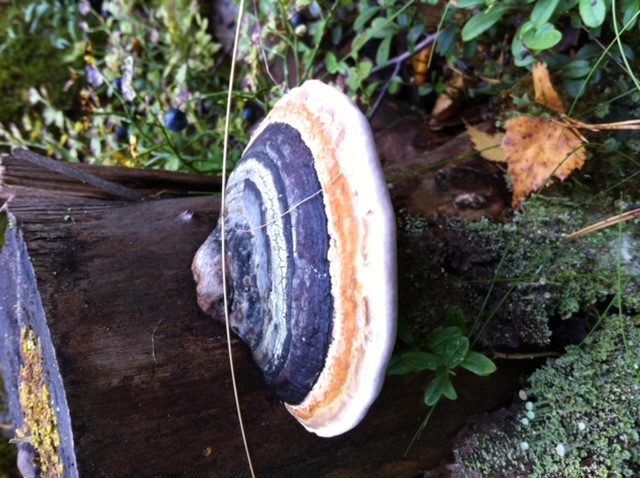 Turvallisuus ja vastuutPOMM-liikunta
Mari Kääpä
mari.p.kaapa@jyu.fi
Turvallisuus koulussa
Missä kulkee opettajan
vastuun rajat?

Pohditaan tapausesimerkkejä pienissä ryhmissä. 
Mieti myös perustelut vastaukselle!
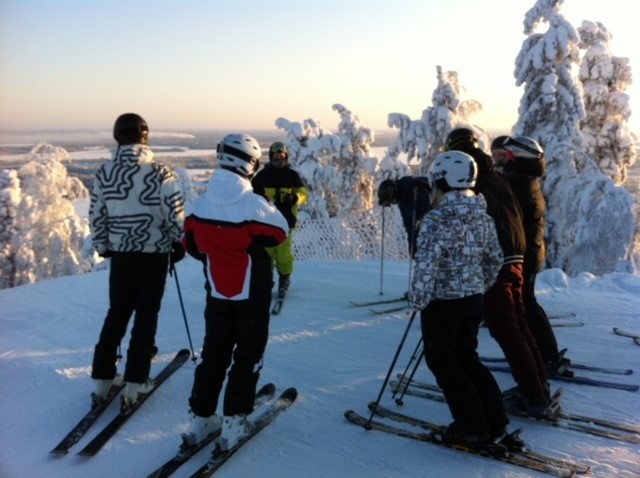 Voivatko oppilaat pyöräillä parin kilometrin päässä olevalle pallokentälle ilman pyöräilykypärää, jos siihen on vanhempien lupa? Jos sattuu onnettomuus, niin kenen on vastuu?

Liikuntatunnilla on uintia ja opettaja on oppilaiden kanssa uimassa. Voiko osa oppilaista mennä keskenään kävelemään? Jos jotain sattuu, kuka on vastuussa?
3. Ovatko oppilaat uintitunnilla opettajan vastuulla, jos opetuksen hoitaa joku uimahallin henkilökunnasta? Miten opettaja voi varmistaa uinnin opetuksen turvallisuuden? Minkälaisia ryhmäkokoja suositellaan yhdelle opettajalle?

4. Voiko opettaja kieltää kännykän käytön tunnilla? Saako opettaja ottaa kännykän oppilaalta pois? Saako kännykällä kuvata koulussa/tunnilla?
[Speaker Notes: Voiko opettaja kuljettaa oppilasta oman auton kyydissä? 
Mitä jos ei kerta kaikkiaan muulla tavoin oppilasta voi sinne kuljettaa? 
29 
Oppilaan kyyditys 
-Oppilasta ei ole lupa kyyditä 
-Vamman tai sairauskohtauksen sattuessa yhteys 112 
-Henkilökuljetuksiin tarvitaan lupa (taksi) AVI/ELY 
-Jos kyydissä olijalle tapahtuu jotain, liikennevakuutus korvaa, ja vakuutusyhtiö voi sitten hakea vastuita kuljettajalta 


Voiko opettaja mennä väliin ja erottaa kaksi tappelijaa toisistaan ? 
-On velvollisuus erottaa 
-Ensin käskytys 
-Ei liiallista voimaa 
-Ei omaa väkivaltaa (lyönti, läpsäys, potku) 
-Mielellään todistajana toinen aikuinen 
30]
5a. Pitääkö luistelutunnilla käyttää kypärää? Pitääkö opettajan käyttää kypärää? Jos koululla ei ole kypäriä jääurheiluun, kuka on vastuussa jos oppilas kaatuu luistimilla ja lyö päänsä?
 
5b. Pitääkö salibandyä pelattaessa käyttää suojalaseja?
6a. Päivän viimeinen tunti pitää yleensä päättää aikaisemmin, jotta oppilaat ehtivät koulukuljetuksiin. Osa oppilaista pääsee siis lähtemään aikaisemmin kotiin esimerkiksi polkupyörällä, ja näin ollen kouluaikaa on vielä jäljellä. Jos sattuu onnettomuus tänä aikana, kuka on vastuussa?

6b. Pitääkö oppilaiden lähteä kotimatkalle koulun kautta, vaikka tunti päättyisi muualla (esimerkiksi kilometrin päässä yleisurheilukentällä)?
[Speaker Notes: Vastaus kysymykseen 10 :
- Koulu on vastuussa tapaturmista oppitunneilla 
-Jos koulu on ohjeistanut kypäräpakon, se on oltava tunnilla, tai vaihtoehtoista turvallista liikuntaa on järjestettävä ilman turvavälineitä 
-Ryhmän jakamisen ongelma on selvitettävä etukäteen 
-Hyvä liikuntasuunnitelma ja etukäteinen ohjeistus auttavat]
7. Jos opettaja kuljettaa oppilaita omalla autolla esim. turnaukseen ja matkalla sattuu liikennetapaturma, kuka on vastuussa / korvausvelvollinen? Voiko opettaja viedä oppilaan omalla autollaan sairaalaan?

8. Voiko oppilasta kieltää liikkumasta sukat jalassa liikuntatunnilla? Voidaanko korujen ja lävistysten käyttö kieltää liikuntatunneilla?
9a. Voiko oppilaita viedä liikuntatunnilla pulkkamäkeen ja minkälaisia vastuu/turvallisuus asioita opettajan on huomioitava? 

9b. Kuka/ketkä vastaavat liikuntapaikkojen ja -tilojen turvallisuudesta yleensä?
10a. Erästä oppilasta on kiusattu koulumatkalla, siten että toiset oppilaat ovat heitelleet hänen reppuaan ojaan. Kuka/ketkä ovat vastuussa kiusaamisen selvittelystä?

10b. Luokan oppilaat viestittelevät illalla WhatsAppissa ja yhtä oppilasta aletaan nimitellä, niin että hän pahoittaa mielensä ja kokee tulleensa kiusatuksi. Kenen on selvitys vastuu?
11a. Terveystiedontunnilla huomaat, että yläkoulun oppilaalla on nuuskarasia. Miten toimit?

11b. Lukiolaisella (18-vuotta täyttänyt) on nuuska huulessa välitunnilla. Miten opettajan kuuluu toimia?


12. Mitä tarkoittaa opettajan salassapitovastuu?
[Speaker Notes: 74 § Yleiset tupakointikiellot
Tupakoida ei saa: 3) päiväkotien taikka esi- tai perusopetusta, ammatillista koulutusta tai lukio-opetusta antavien oppilaitosten ulkotiloissa.
Tupakoida ei myöskään saa yksityisessä käytössä olevan kulkuneuvon sisällä, kun siellä oleskelee alle 15-vuotias. Savutonta tupakkatuotetta ei saa käyttää päiväkotien taikka esi- tai perusopetusta, ammatillista koulutusta tai lukio-opetusta antavien oppilaitosten sisä- tai ulkotiloissa.
Tupakkatuotteita ja nikotiininesteitä ei saa myydä tai muutoin luovuttaa eikä välittää alle 18-vuotiaalle. 
118 § 
Hallussapitokielto
Alle 18-vuotias ei saa pitää hallussaan tupakkatuotetta tai nikotiininestettä.

113 § 
Tupakointirikkomus
Joka tahallaan yleisen kulkuneuvon, sisätilan tai ulkoalueen haltijan tai hänen edustajansa taikka yleisen tilaisuuden järjestäjän tai siellä järjestyksenvalvojana toimivan taikka valvontaviranomaisen huomautuksesta huolimatta jatkaa tupakointia sisätilassa tai ulkoalueella, jossa tupakointi on 74 §:n 1 momentin mukaan kielletty, on tuomittava tupakointirikkomuksesta sakkoon.
Mitä 1 momentissa säädetään tupakoinnista, koskee myös poltettavaksi tarkoitetun kasviperäisen tuotteen polttamista ja sähkösavukkeen käyttämistä sekä savuttoman tupakkatuotteen käyttämistä 74 §:n 3 momentin vastaisesti päiväkodin taikka esi- tai perusopetusta, ammatillista koulutusta tai lukio-opetusta antavan oppilaitoksen sisä- ja ulkotiloissa.]
6b. Pitääkö oppilaiden lähteä kotimatkalle koulun kautta, vaikka tunti päättyisi muualla (esimerkiksi kilometrin päässä yleisurheilukentällä)? 
7. Jos opettaja kuljettaa oppilaita omalla autolla esim. turnaukseen ja matkalla sattuu liikennetapaturma, kuka on vastuussa / korvausvelvollinen? Voiko opettaja viedä oppilaan omalla autollaan sairaalaan? 
8. Voiko oppilasta kieltää liikkumasta sukat jalassa liikuntatunnilla? Voidaanko korujen ja lävistysten käyttö kieltää liikuntatunneilla? 
9a. Voiko oppilaita viedä liikuntatunnilla pulkkamäkeen ja minkälaisia vastuu/turvallisuus asioita opettajan on huomioitava? 
9b. Kuka/ketkä vastaavat liikuntapaikkojen ja -tilojen turvallisuudesta yleensä?
10a. Erästä oppilasta on kiusattu koulumatkalla, siten että toiset oppilaat ovat heitelleet hänen reppuaan ojaan. Kuka/ketkä ovat vastuussa kiusaamisen selvittelystä?
10b. Luokan oppilaat viestittelevät illalla WhatsAppissa ja yhtä oppilasta aletaan nimitellä, niin että hän pahoittaa mielensä ja kokee tulleensa kiusatuksi. Kenen on selvitys vastuu?
11a. Terveystiedontunnilla huomaat, että yläkoulun oppilaalla on nuuskarasia. Miten toimit?
11b. Lukiolaisella (18-vuotta täyttänyt) on nuuska huulessa välitunnilla. Miten opettajan kuuluu toimia?
12. Mitä tarkoittaa opettajan salassapitovastuu?
1.Voivatko oppilaat pyöräillä parin kilometrin päässä olevalle pallokentälle ilman pyöräilykypärää, jos siihen on vanhempien lupa? Jos sattuu onnettomuus, niin kenen on vastuu?
2. Liikuntatunnilla on uintia ja opettaja on oppilaiden kanssa uimassa. Voiko osa oppilaista mennä keskenään kävelemään? Jos jotain sattuu, kuka on vastuussa?
3. Ovatko oppilaat uintitunnilla opettajan vastuulla, jos opetuksen hoitaa joku uimahallin henkilökunnasta? Miten opettaja voi varmistaa uinnin opetuksen turvallisuuden? Minkälaisia ryhmäkokoja suositellaan yhdelle opettajalle?
4. Voiko opettaja kieltää kännykän käytön tunnilla? Saako opettaja ottaa kännykän oppilaalta pois? Saako kännykällä kuvata koulussa/tunnilla?
5a. Pitääkö luistelutunnilla käyttää kypärää? Pitääkö opettajan käyttää kypärää? Jos koululla ei ole kypäriä jääurheiluun, kuka on vastuussa, jos oppilas kaatuu luistimilla ja lyö päänsä?
5b. Pitääkö salibandyä pelattaessa käyttää suojalaseja?
6a. Päivän viimeinen tunti pitää yleensä päättää aikaisemmin, jotta oppilaat ehtivät koulukuljetuksiin. Osa oppilaista pääsee siis lähtemään aikaisemmin kotiin esimerkiksi polkupyörällä, ja näin ollen kouluaikaa on vielä jäljellä. Jos sattuu onnettomuus tänä aikana, kuka on vastuussa?
Yleisiä periaatteita opettajan vastuusta
Opettaja on jakamattomassa vastuussa oppilaistaan ja antamastaan opetuksesta kouluaikana.
Toiminta tulee olla opetussuunnitelman mukaista ja ulkopuoliset toiminnot kirjattu koulun vuosisuunnitelmaan (esim. retki).
Ohjeista oppilaat mahdollisimman selkeästi etukäteen ja kerro mahdollisista vaaranpaikoista. Varmista, että ohjeet ymmärretty ja niitä myös noudatetaan.
Oppilailla on oikeus turvalliseen oppimisympäristöön ja opettajan tehtävä on valvoa tämän toteutumista.
Tiedota toiminnasta huoltajille (kirjallisesti etukäteen).
-> Näitä asioita katsotaan ja selvitetään, jos jotain isompaa vahinkoa sattuu liikuntatunneilla.							(Poutala, M. 2010.)
[Speaker Notes: Näit asioita katsotaan ja selvitetään, jos jotakin isompaa vahinkoa sattuu liikuntatunnilla (ja mm. oikeudenkäynneissä).
- Sen lisäksi, että opettaja on kertonut ohjeet, hänen tehtävänään on myös varmistaa että ohjeet on ymmärretty ja että oppilaat noudattavat niitä!]
Vastuun arvioinnissa keskeinen asia on valvonta tai sen mahdollinen laiminlyönti
Mieti etukäteen, mitä toimia voit tehdä turvallisuuden varmistamiseksi, jos olosuhde sisältää erityisiä riskejä -> arvioi olosuhteet (kylpylä?), rajaa sallitut alueet, älä käytä rikkinäisiä välineitä…
Jos joudut jakamaan oppilasryhmää, valvo aina vaarallisempaa toimintoa ja pyri saamaan toinenkin valvoja, jos ryhmä on iso.
Oppilaan ikä ja osaaminen vaikuttavat opettajan valvontavastuuseen ja siihen, mitä toimintaa/harjoitteita heidän kanssaan kannattaa tehdä. ”Perusopetuksen oppilaalta ei edellytetä vakaata harkintaa, eikä häntä aseteta vastuuseen virheistään tai laiminlyönneistään – lopulta vastuussa on aina opettaja.”  Oikeuteen mentäessä kaikkea syynätään eli myös suunnitelma tunnin kulusta ja organisointiasiat.		(Poutala, M. 2010.)
[Speaker Notes: Mitä toimenpiteitä tehty turvallisuuden varmistamiseksi? Estä vaarallisiin paikkoihin meno – rajaa sallitut alueet, rikkinäisiä välineitä ei käytetä  tms.
Onko olosuhteet arvioitu oikein? Onko paikka sellainen, että oppilaita olisi ollenkaan kannattanut viedä sinne… opetustilaksi sopiva… esim. kylpylä???!
Valvontaa tullaan kysymään – oliko ope paikalla ja jos ei ollut niin miksi?
Nuorempi valvottava enemmän kuin vanhempia, mutta onko yläasteikäinenkään vielä vastuussa mistään??? Poutala 2010: ”Perusopetuksen oppilaalta ei edellytetä vakaata harkintaa, eikä häntä aseteta vastuuseen virheistään tai laiminlyönneistään – lopulta vastuussa on aina opettaja.” 
Opettajalla oletetaan olevan tieto lasten / nuorten osaamisesta: osaako uida tai osaako laskea mäkeä turvallisesti yksin, osaako jarruttaa luistimilla tms. Ja tätä tietoa pitää käyttää hyväkseen liikuntatunnin toimintoja suunnitellessa!
Oikeuteen mentäessä kaikkea syynätään eli myös suunnitelma tunnin kulusta ja organisointi asiat.]
Liikuntatilan turvallisuus:
Opettajan tulee osata arvioida, mihin liikuntamuotoihin tila soveltuu. 
Tilan varusteet ja turvallisuus tarkistettava säännöllisesti.
Opettajan on ilmoitettava korjaustarpeista ainakin rehtorille, ja estettävä oppilaita käyttämästä rikkinäistä tilaa/välineitä. 

				(LÄHDE: Poutala, M. 2010.)
[Speaker Notes: Poutalassa esimerkki: salitila soveltumaton jalkapalloon, jota pelattiin soveltumattomalla välineellä (lentopallolla)
- Opettajan ehkä syytä seurata myös sitä, että korjaustarpeille myös tehdään jotakin.]
Ristiriitatilanne oppilaan kanssa:
Oppilaan käyttäytymisestä riippumatta opettajan on säilytettävä malttinsa!
Älä käy käsiksi oppilaaseen, ellei se ole välttämätöntä turvallisuuden takaamiseksi. Oppilaan ikään ja kokoon sopivat välttämättömät voimakeinot sallittuja esimerkiksi silloin, jos oppilas vastustaa luokasta poistamista tai riehuu uhaten muita (esim. kiinni pitäminen). 
Jos ”menee hermot” poistu tilanteesta, pyydä toinen opettaja tai rehtori tarvittaessa jatkamaan tilanteen selvittelyä. Ristiriitatilanteissa toinen opettaja on myös tärkeä todistaja tapahtumille.
Vain laissa määritellyt kurinpito- ja rangaistustoimet ovat koulussa sallittuja.								(LÄHDE: Poutala, M. 2010)
[Speaker Notes: Tyttö laittoi kädet korville tapaus viime vuonna (2011) Keskisuomalaisessa – kieltenopettaja nainen sai syytteen jonkin asteisesta pahoinpitelystä kun otti kädet pois korvilta, jotta oppilas kuuntelisi ja tekisi tehtävänsä (vanhemmat nostivat).
Keksisuomalaisen lehti-artikkeli: ”Kuin nuoralla tanssia”]
Salassapitovastuu
Sivullisille ei saa ilmaista, mitä opettajana on saanut tietää oppilaiden tai heidän perheen jäsentensä henkilökohtaisista oloista ja taloudellisesta asemasta. Ei myöskään tarpeettomasti toisille opettajille!
Kuitenkin opettajilla on oikeus saada toisiltaan ja luovuttaa toisilleen oppilaan opetuksen asianmukaiseen järjestämiseen tarvittavat välttämättömät tiedot (koskee myös terveydenhuoltoa ja sosiaalitoimea). 
			(LÄHDE: Kangasoja, M. 2017. Teoksessa Liikuntapedagogiikka)
[Speaker Notes: Jäntin (2003) tulkinnan mukaan oppilaiden asioista ei tulisi opettajainhuoneissakaan puhua avoimesti, koska myös muuta opettajat, jotka tässä mielessä ovat sivullisia, kuulevat kyseiset keskustelut ja siksi opettajien tulisi olla erityisen hienovaraisia oppilaiden asioista keskustellessaan.]
Miten opettajan vastuuseen tulisi suhtautua? Täydellistä turvallisuutta ei ole…
Perehdy säädöksiin, oppaisiin ja koulun suunnitelmiin sekä pyri noudattamaan niitä.
Kehitä kykyäsi tunnistaa vaaranpaikat, puutu asioihin ajoissa tarvittaessa.
Turhaa ”uhkapeliä” ei kannata harrastaa, mutta myöskään täydellistä turvallisuutta ei ole. On luonnollista, että liikunnassa sattuu joskus vahinkoja, ja useimmiten niistä selvitään ”vähällä” (oppilaalle annetaan tilanteenmukainen hoito).
Toisinaan elämässä ja opettajan ammatissa joutuu myös ottamaan pieniä riskejä. Harkitse ja luota itseesi!
								LÄHDE: Poutala, M. 2010
[Speaker Notes: Täydellistä turvallisuutta ei ole
Vahinkoja sattuu varmasti jokaisen kohdalle – on luotettava siihenkin, että hyvät vuorovaikutustaidot auttavat jo pitkälle – useimmat asiat ratkeavat oppilaan ja tarvittaessa myös vanhempien kanssa keskustellen (koulun sisällä). OAJ:n lakimiehen Poutalan mukaan rikosilmoitus tehdään yleisimmin silloin kun vanhemmat kokevat opettajan loukanneen, nolanneen, pahoinpidelleen tai sallineen lapsen kiusaamisen – harvemmin lapselle sattuneesta tapaturmasta.
Opettajan on hyvä tuntea virkavelvollisuutensa ja olla muutenkin perillä häntä/oppilaita koskevasta lainsäädännöstä.]
Opettajan ammattietiikka:
Lähde: OAJ / Jukka Lummelahti
Yhdenvertaisuus
Yhdenvertaisuudella tarkoitetaan sitä, että kaikki ihmiset ovat samanarvoisia riippumatta heidän sukupuolestaan, iästään, etnisestä tai kansallisesta alkuperästään, kansalaisuudestaan, kielestään, uskonnostaan ja vakaumuksestaan, mielipiteestään, vammastaan, terveydentilastaan, seksuaalisesta suuntautumisestaan tai muusta henkilöön liittyvästä syystä.


Oikeudenmukaisessa yhteiskunnassa henkilöön liittyvät tekijät, kuten syntyperä tai ihonväri, eivät saisi vaikuttaa ihmisten mahdollisuuksiin päästä koulutukseen, saada työtä ja erilaisia palveluja - perusoikeudet kuuluvat kaikille.
Suomen perustuslaissa yhdenvertaisuuden periaate viittaa sekä syrjinnän kieltoon että ihmisten yhdenvertaisuuteen lain edessä. Yhdenvertaisuuslaki, rikoslaki, tasa-arvolaki ja työlainsäädäntö tarkentavat syrjinnän kieltoa eri elämänalueilla.
Yhdenvertaisuus ja liikunta
KULTUURI
	- kieli, uskonto, kansallisuus

SUKUPUOLET
	- kaikki eri sukupuolet, sateenkaariperheet

TYTÖT JA TASA-ARVO
	- koulutus, asenteet perheessä ja 	yhteiskunnassa, ympärileikkaus (Plan)

MIELENTERVEYS
	- paniikkihäiriöt, ryhmätilanteiden pelko, oman 	kehon hyväksymien ongelmat stigma, 	kiusaaminen, syrjintä
Tutustukaa omaan aiheeseenne:
hankkikaa tietoa ja
valmistelkaa lyhyt infoisku aiheesta keskustelun pohjaksi.


Miten huomioitava liikunnassa? (tanssi, uinti)
Miten eri liikuntaympäristöissä? (talviliikunta, suunnistus, uinti)
Arviointi?
Millaisia ”elävän elämän live-tilanteita”?